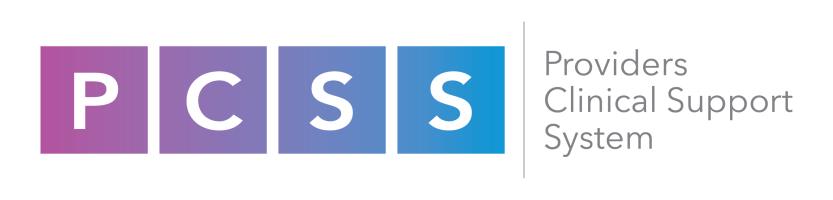 Co-Occurring Pain in the Outpatient Setting
Daniel P. Alford, MD, MPH, FACP, DFASAM
Boston University Chobanian & Avedisian School of Medicine Boston Medical Center

March 20, 2023
Daniel P. Alford, MD, MPHDisclosures
I serve as course director and faculty for safer opioid prescribing and management of substance use disorder CME funded by unrestricted educational grants awarded to Boston University

I do not receive any direct payment from industry for these activities
The content of this activity may include discussion of off label or investigative drug uses. The faculty is aware that is their responsibility to disclose this information.
Target Audience
The overarching goal of PCSS is to train healthcare professionals in evidence-based practices for the prevention and treatment of opioid use disorders, particularly in prescribing medications, as well for the prevention and treatment of substance use disorders. 
The Fundamentals of Addiction Medicine ECHO (FAME) series is for physicians, physician assistants, nurse practitioners, nurses, and behavioral health specialists. It is designed for those new to treating patients with addiction and for individuals who have had little or no addiction training.
Educational Objectives
At the conclusion of this activity participants should be able to:
Discuss the interplay between pain and substance use disorders
Summarize the challenges of diagnosing opioid use disorder in patients prescribed opioids for chronic pain
Describe strategies for treating pain in patient taking medications for opioid use disorder
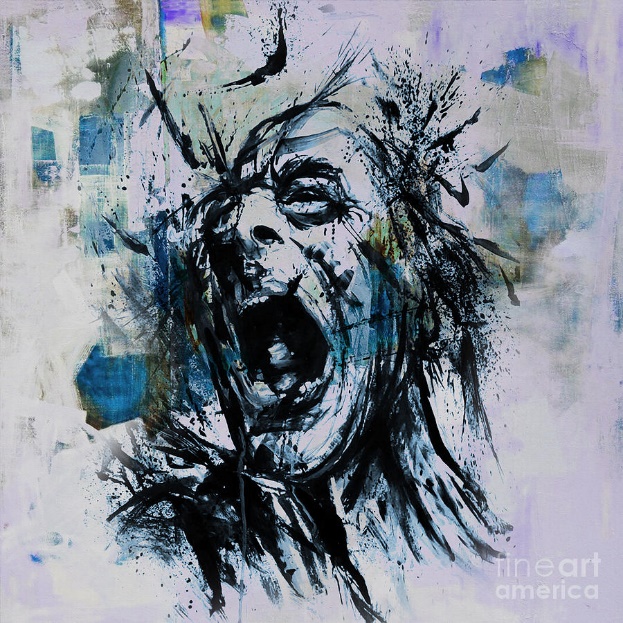 State of Pain
Acute pain is an adaptive symptom that is life preserving 
Chronic pain is… 
maladaptive and may present as a  disease in and of itself
common (21% of US adults  [~50 million] reported pain on most days or everyday)
subjective to the patient and the clinician 
associated higher fatal and nonfatal suicide attempts
Pain contributes to disparities by disproportionally impacting females, elderly, and those with lower socioeconomic backgrounds
Painting by Gull G
Yong R et al. Pain 2022
Dahlammer J et al. MMWR Morb Mortal Wkly Rep 2018
Institute of Medicine. 2011 Relieving Pain in America. Washington DC
Trends in Opioid Prescribing for Pain
Racial Differences
Compared to White patients, Black and Hispanic patients are less likely to receive opioid analgesics for pain and when they do it is at a lower dose2
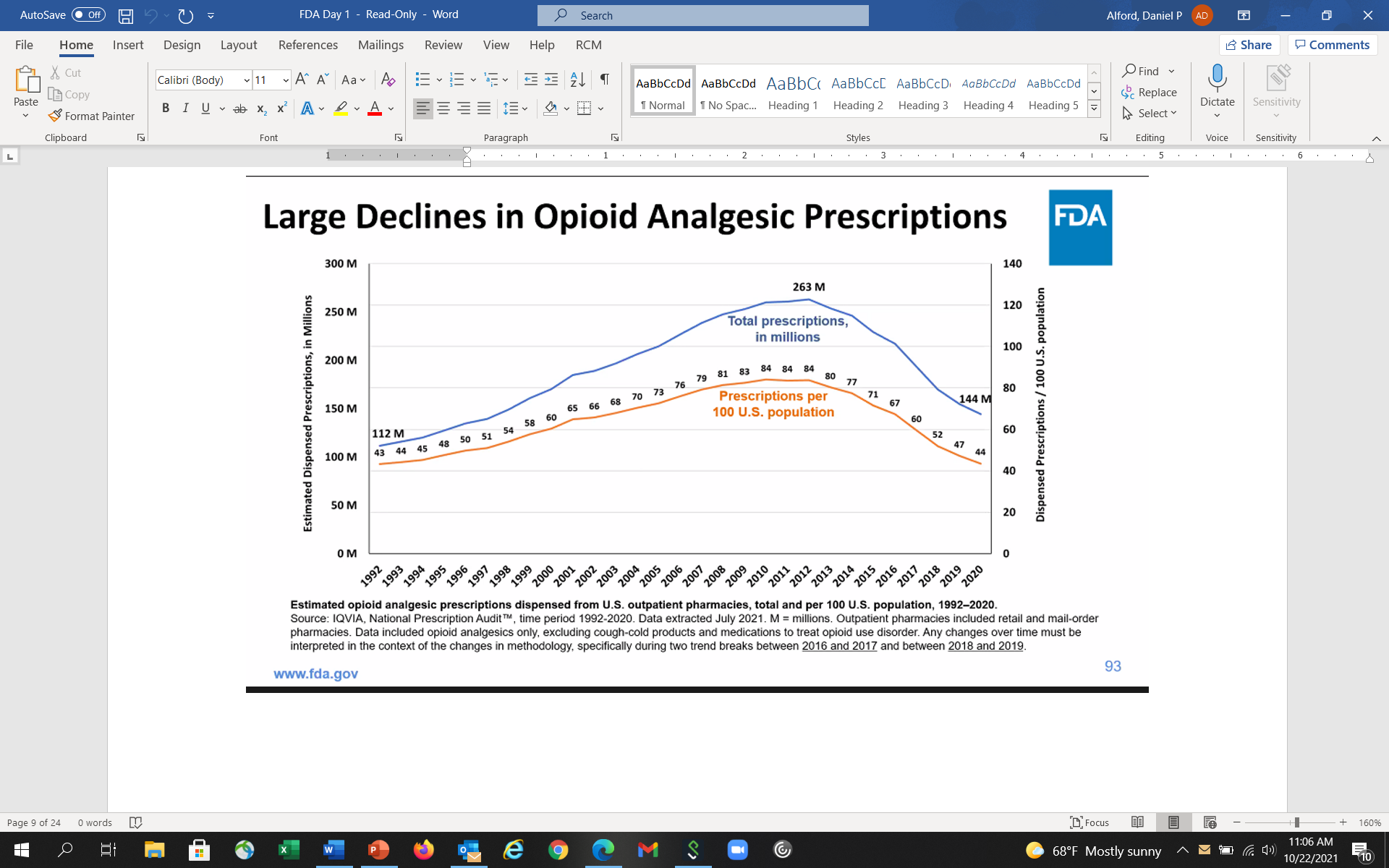 www.fda.gov
Morden NE, et al. NEJM 2021
[Speaker Notes: Morden NE, Chyn D, Wood A, Meara E. Racial Inequality in Prescription Opioid Receipt - Role of Individual Health Systems. N Engl J Med. 2021 Jul 22;385(4):342-351. doi: 10.1056/NEJMsa2034159. PMID: 34289277; PMCID: PMC8402927.]
“The pain medication conundrum”
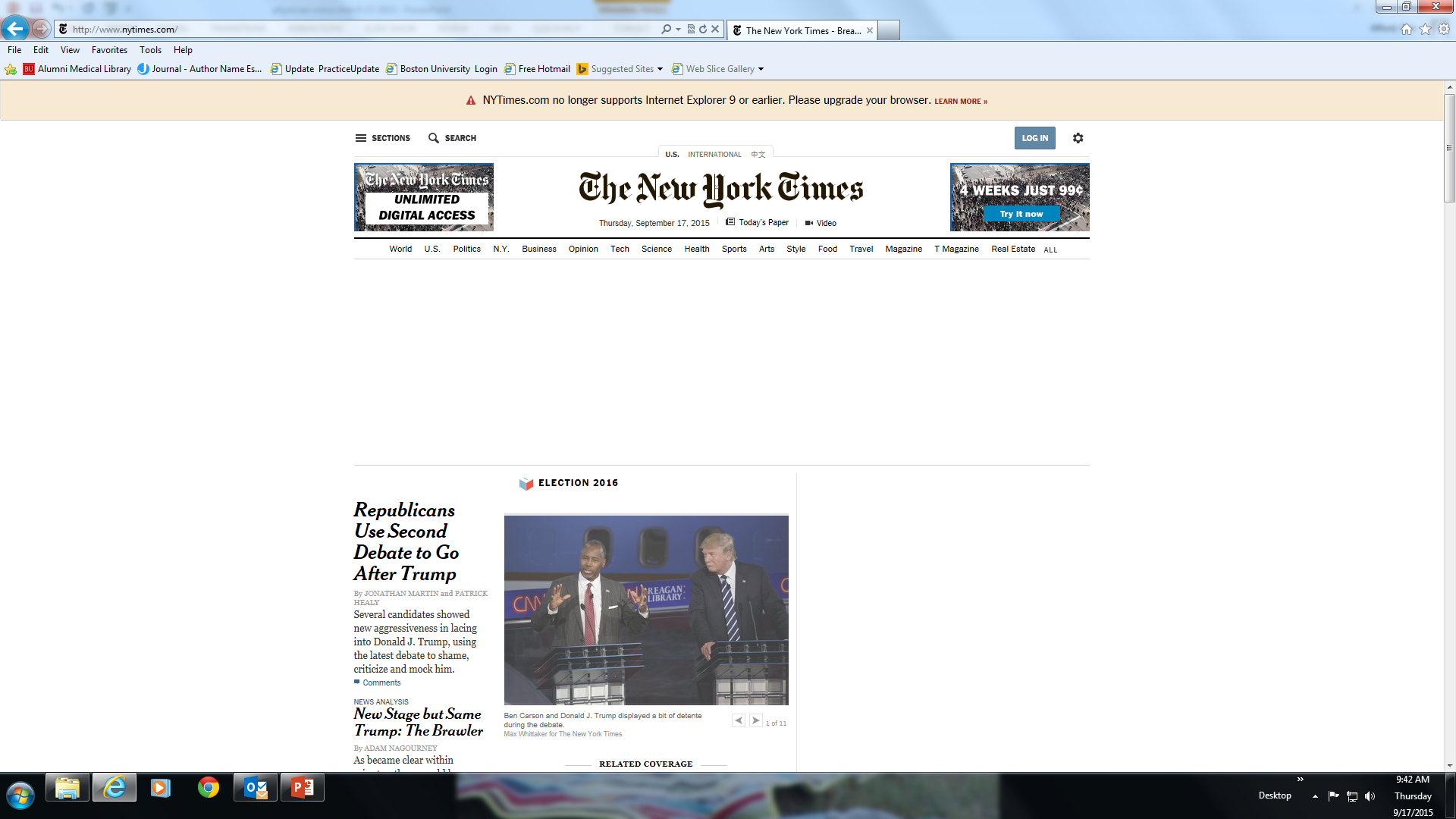 Opinion
Undertreating pain, we are admonished…it violates the basic ethical principles of medicine. On the other hand, we are lambasted for overprescribing pain medications… creating an epidemic of overdose deaths.
For patients with chronic pain, especially those with syndromes that don’t fit into neat clinical boxes, being judged by doctors to see if they “merit” medication is humiliating and dispiriting. This type of judgment, with its moral overtones and suspicions, is at odds with the doctor-patient relationship we work to develop.
“As Mr. W. and I sat there sizing each other up, I could feel our reserves of trust beginning to ebb. I was debating whether his pain was real or if he was trying to snooker me. He was most likely wondering whether I would believe him…”
Danielle Ofri, MD - physician at Bellevue Hospital, August 2015
“My chronic pain isn’t a crime”
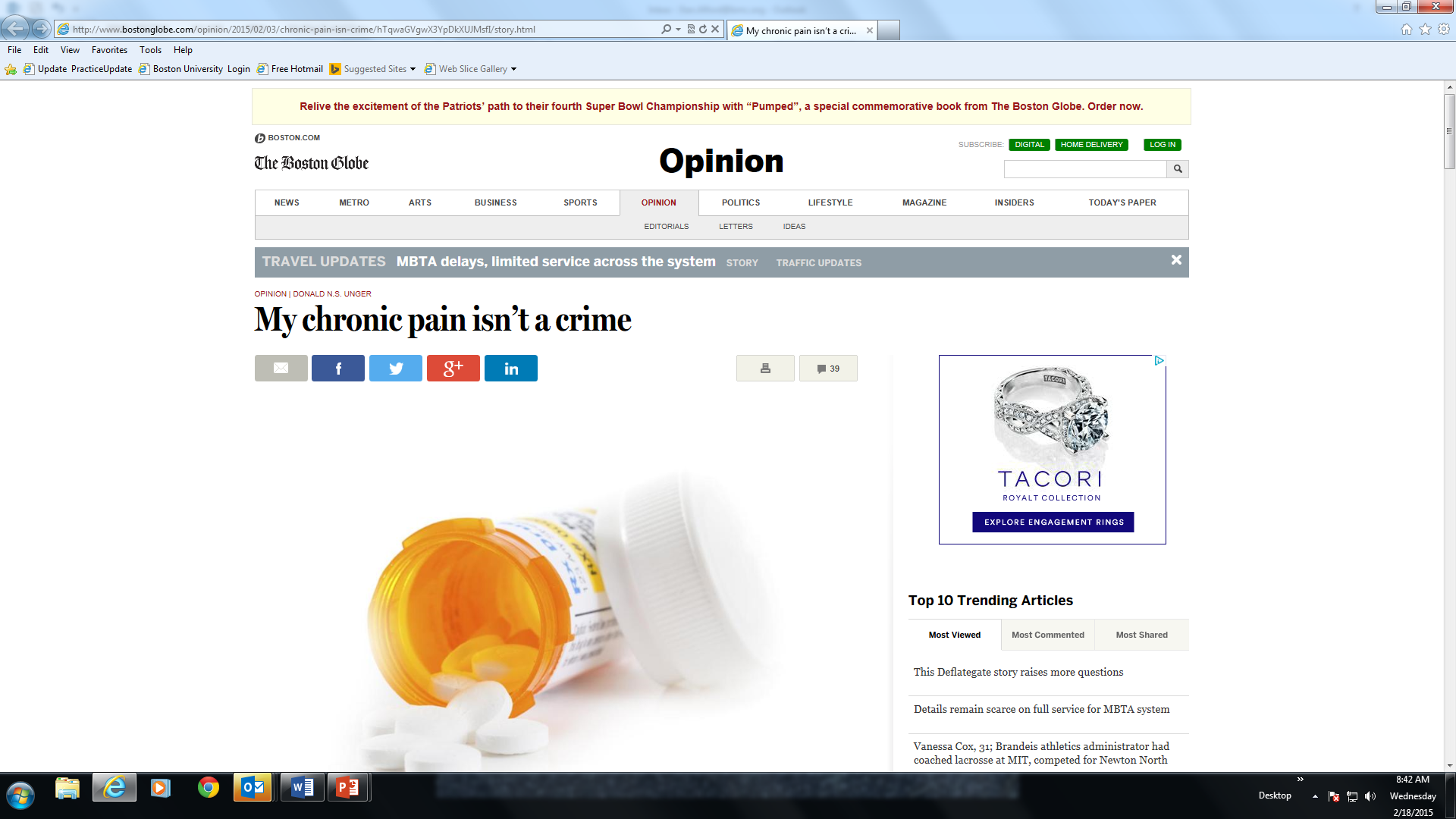 Opinion
I will be in chronic pain until I die…I accept it.
Pain medication is inadequate. But with it I am more consistently functional (homeowner, spouse, parent, teacher, writer, editor).
Abuse of prescription pain medications is a serious problem; people are dying.
Ever-tighter regulations…are of dubious value in reducing [abuse] – while causing grave harm to those of us in chronic pain, to the overwhelming majority who take medications for appropriate reasons.
“Increasingly I am a suspect, treated less as a patient and more as a criminal.”
Donald N.S. Unger, MFA, PhD -Visiting Lecturer English Department, College of the Holy Cross, February 2015
Building Trust: Clinician Issues
After completing a thorough pain history, focused physical exam, and appropriate diagnostic testing…
Show empathy for patient experience…
Validate that you believe pain and suffering is real…
Believing the severity of a patient’s pain complaint     
does not mean opioids are indicated
Barriers to Adequate Pain Care
Inadequate training in managing patients with chronic pain
Financial misalignment favoring use of medications
Negative attitudes and disparities in pain care
Over-burdened primary care providers with many competing priorities
Lack of access to pain specialists and comprehensive        pain care
Lack of decision support for chronic pain management
Mezei L, et al. J Pain. 2011
Loeser JD, Schatman ME. Postgrad Med. 2017
Institute of Medicine. Relieving Pain in America. 2011
Multidimensional Care for Pain
Restore Function
Therapeutic Exercise
Massage
Traction/Stretching
Cold and Heat
Chiropractic
Therapeutic ultrasound
Bracing, Orthotics
TENS
Cognitive Behavioral Tx
Acceptance and Commitment Tx
Mindfulness stress reduction
Meditation
Acupuncture
Yoga
Tai chi
Behavioral 

Complementary and Integrative
Physical Restorative
Cultivate
Well-being
SELF
CARE
Reduce Pain
Medication
Procedural
Acetaminophen
NSAIDs
Anticonvulsants
Antidepressants
Topical agents
Opioids
Others
Nerve blocks
Steroid injections
Radiofrequency ablation
Trigger point injections
Neuromodulation
Stimulators
Intrathecal pumps
Autologous stem cell Tx
Modified image courtesy of Seddon Savage, MD, MS
Improve 
Quality of Life
Pain and Addiction
Reasons for Prescription Opioid Misuse
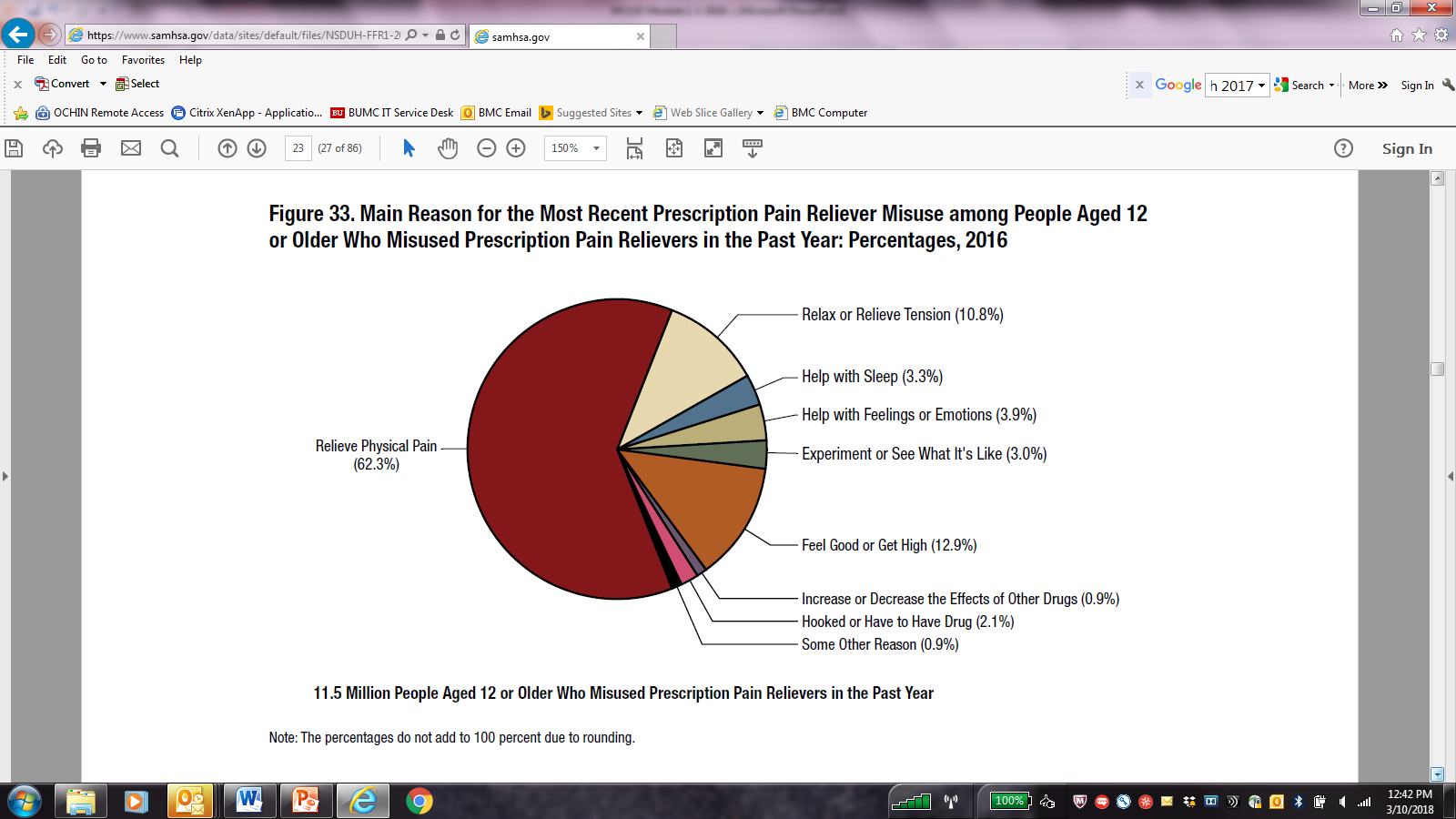 SAMHSA. 2018 NSDUH
Interplay Between Substance Use and Pain
589 patients who screened positive for drug use, in an urban, hospital-based primary care practice
Alford DP et al. J Gen Intern Med. 2016
Psychiatric Co-MorbiditiesBidirectional Relationship
Altered Pain Experience
Patients with active OUD have less pain tolerance than peers in remission or matched controls
Patients with a history of OUD have less pain tolerance than siblings without an addiction history
Patients on MOUD (i.e., methadone and buprenorphine) have less pain tolerance then matched controls
Martin J (1965), Ho and Dole V (1979), Compton P (1994, 2001)
Born with decreased pain tolerance with higher risk of OUD
OUD altered nervous system resulting 
in lower pain tolerance
Opioid Withdrawal-Mediated Pain
Comfort
Opioid Concentration
Pain
Pain
Pain
Pain
Withdrawal
opioid
opioid
opioid
opioid
Diagnosing OUD in Patients with Chronic Pian Treated with Opioid Analgesics
Problematic Opioid Use in Chronic Pain
Systematic review of 38 studies 
(26% primary care, 53% pain clinics)
Misuse rates: 21% - 29%        


Misuse: Use contrary to the prescribed use, regardless of the presence or absence of harm or adverse effects
Addiction rates: 8% - 12%   


Addiction: Pattern of continued use with experience of, or potential for, harm
Vowles KE, et al. Pain. 2015
Diagnosing OUD in Patient Prescribed Chronic Opioids for Pain
1.
 Tolerance*
2. 
Withdrawal*
3.
 Larger amounts and/or longer periods
4. 
Inability to cut down on or control use
5. 
Increased time spent obtaining, using or recovering
* This criterion is not considered to be met if taking opioids under appropriate medical supervision
Loss of Control/Compulsive Use
11. 
Physical or psychological harm
6.
 Craving/
Compulsion
7. 
Role failure: work, home, school
8.
 Social, interpersonal problems
9. 
Reducing social, work, recreational activity
10. 
Physical hazards
Continued Use Despite Negative Consequences
Mild OUD: 2-3 Criteria
Moderate OUD: 4-5 Criteria
Severe OUD: >6 Criteria
APA. (2013). Diagnostic and Statistical Manual of Mental Disorders (5th ed.)
Managing Pain in Patient taking Medications for Opioid Use Disorder (MOUD)
Acute Pain Management in Patients on Methadone or Buprenorphine
Patients with OUD history are often more sensitive to painful stimuli
There is a growing consensus on perioperative management of patients on Methadone or Buprenorphine
Continue methadone or buprenorphine throughout the perioperative period
Treat pain with analgesics on top of the patients daily MOUD
Patients taking MOUD may need higher doses of opioid analgesics
Ineffective pain management can result in disengagement in care
Veazie S et al. J Gen Intern Med. 2020
Kohan L, et al. Reg Anesth Pain Med. 2021
Severe Acute Pain Management in Patients on Naltrexone
Discontinue naltrexone (no need for taper)
If taking extended-release Naltrexone and pain is severe
Consult Anesthesia
Need to have healthcare providers specifically trained in the use of anesthetic drugs and management of  respiratory effects of potent opioids
Opioid analgesics (high dose) administered under close observation
Need setting that is equipped and staffed for cardiopulmonary resuscitation.
Need to prepared to establish and maintain a patient  airway with assisted ventilation if needed
Consider nonopioids and regional anesthesia
MOUD (Methadone) and Chronic Pain
Analgesia from methadone lasts 6-8 hours while treatment of OUD lasts over 24 hours
Opioid Treatment Programs (OTP) dose methadone once per day which will not treat pain beyond 6-8 hours
Daily methadone dosing can be a good test for pain opioid responsiveness based on the patient’s response to: “Do you get any pain relief from your once-a-day methadone dose?”

“yes, all day but not enough” (pain likely opioid withdrawal-mediated pain)
“yes, but it only lasts 8 hours” (pain may be opioid responsive)
“no, not at all” (pain may be opioid resistant)
MOUD (Methadone) and Chronic Pain
While most OTPs are only able to administer methadone dose once daily some clinics will administer split doses (a 2nd or 3rd dose for unsupervised self-administration later in the day) which would allow for simultaneous treatment of OUD and pain
Note that it is illegal for a clinician outside of an OTP to prescribe methadone for the treatment of OUD, whether or not, the patient has concurrent pain
It is possible to prescribe chronic opioid analgesics for a patient’s chronic pain while he/she is taking methadone for OUD
MOUD (Methadone) and Chronic Pain
Some considerations regarding prescribing opioid analgesics
OTPs can closely monitor patient for opioid analgesic misuse e.g., drug testing, pill counts
Methadone maintenance doses (>80 mg per day) will block euphoric effects of co-administered opioid analgesics
Opioid analgesic may interfere with the OTPs ability to monitor patients for illicit opioid use as prescribed opioid analgesics may interference with drug testing 
Patients may be tempted at the OTP to divert (e.g., sell) prescribed opioid analgesics to other patients
MOUD (Buprenorphine) and Chronic Pain
Analgesia from buprenorphine lasts 6-8 hours while treatment of OUD lasts over 24 hours
For pain and/or OUD, buprenorphine will need to be dosed every 8 hours
Thanks!Questions?dalford@bu.edu